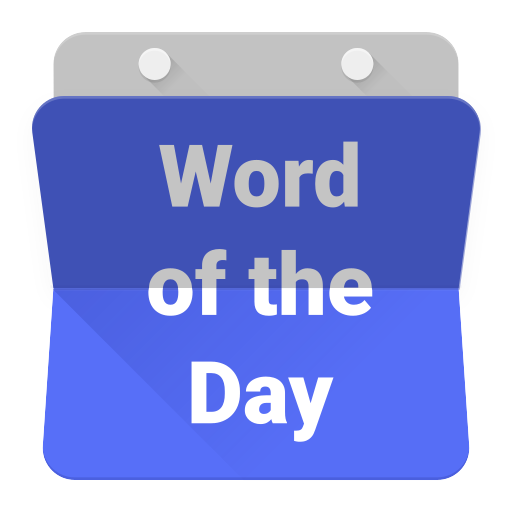 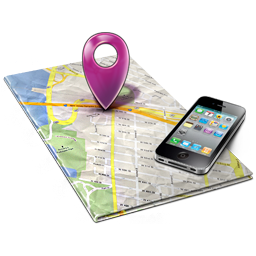 map
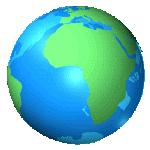 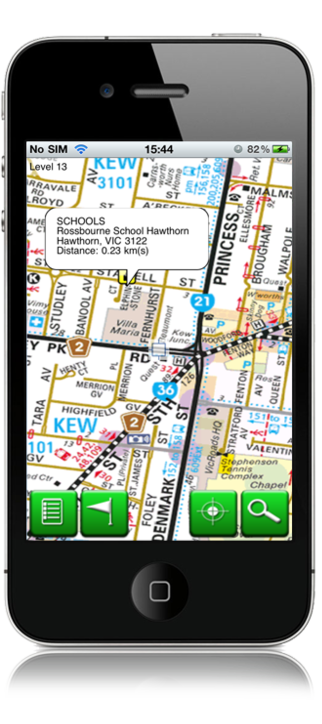 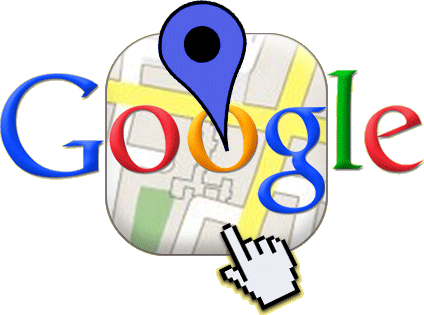 map
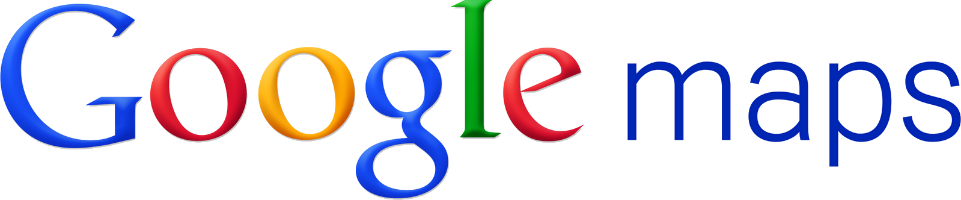 You are probably thinking that “map”, pronounced “mup”,  is the Indonesian word for “map”, right? 
You are going the wrong way up a one-way street if you believe that!
The noun “map” actually means “folder” in Indonesian.
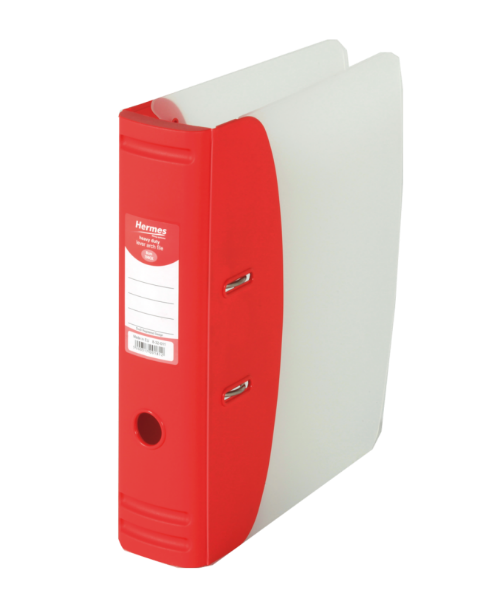 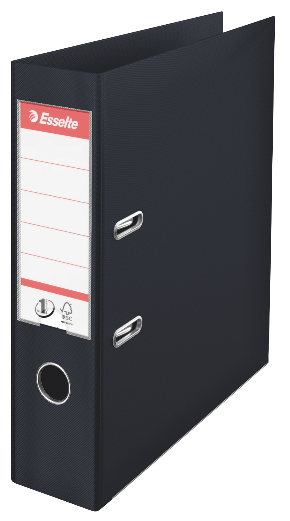 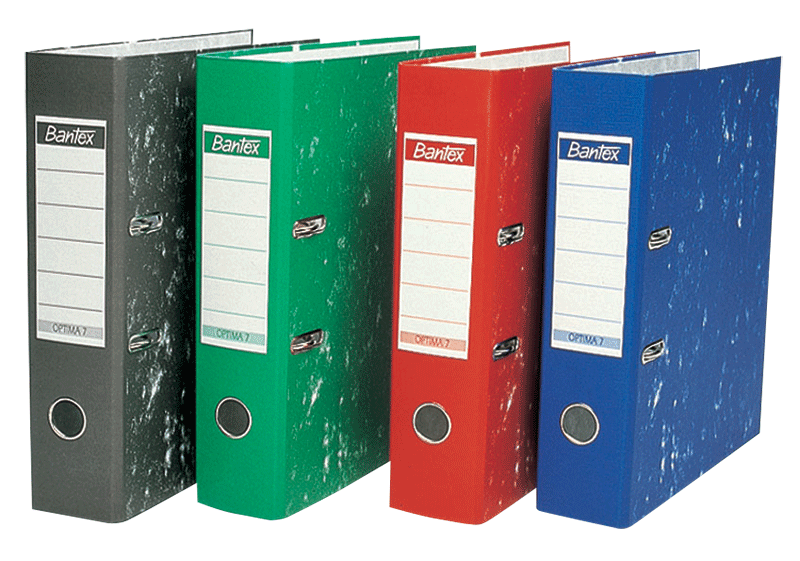 map
If you do well in your study of Indonesian and keep your notes organised in a “map”, you could “map” out a successful future in an ever-increasing range of careers as long as you stay on track?
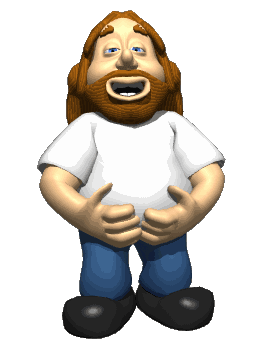 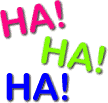